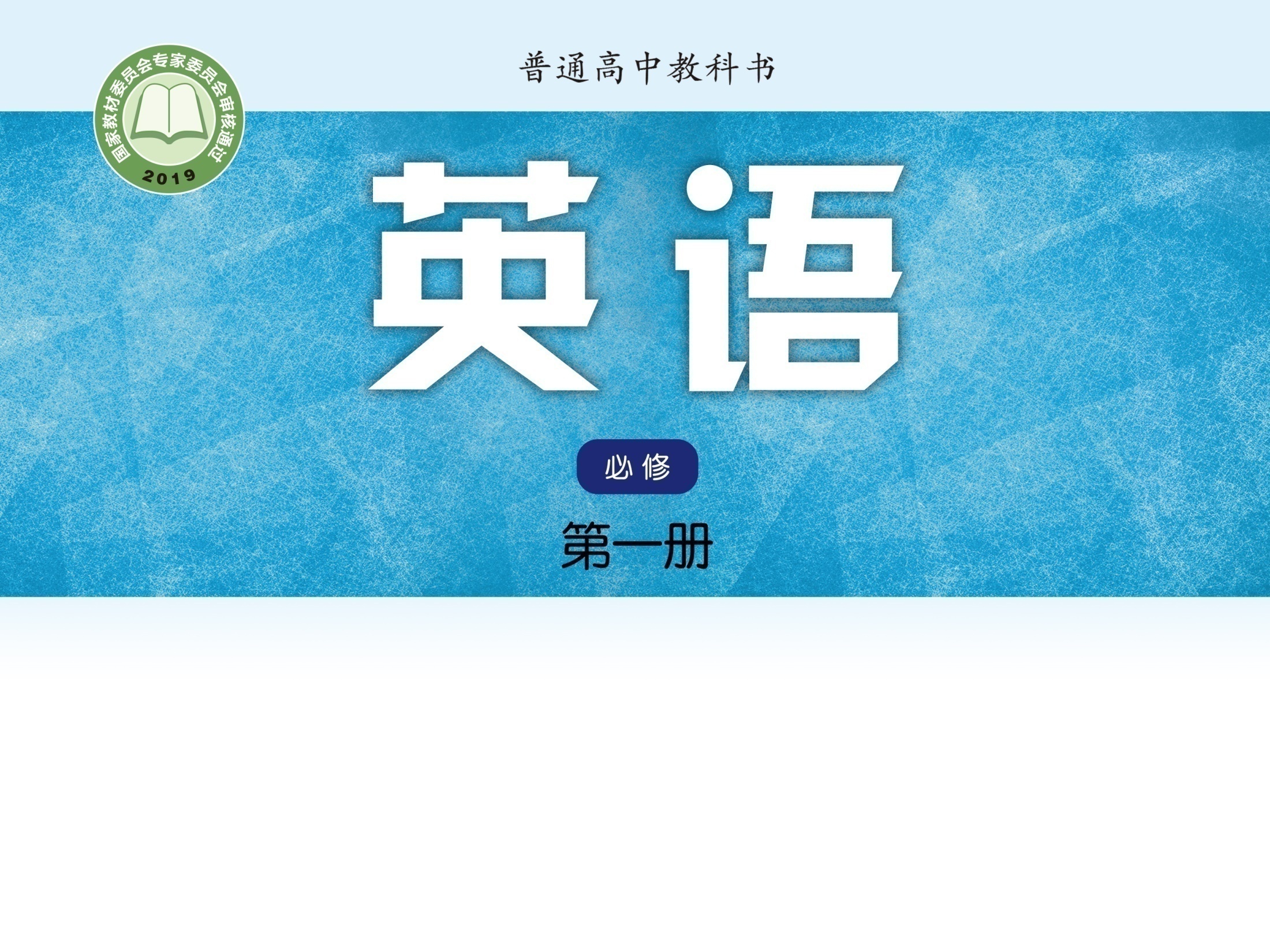 Unit 1 Back to school
Extended reading
Title prediction
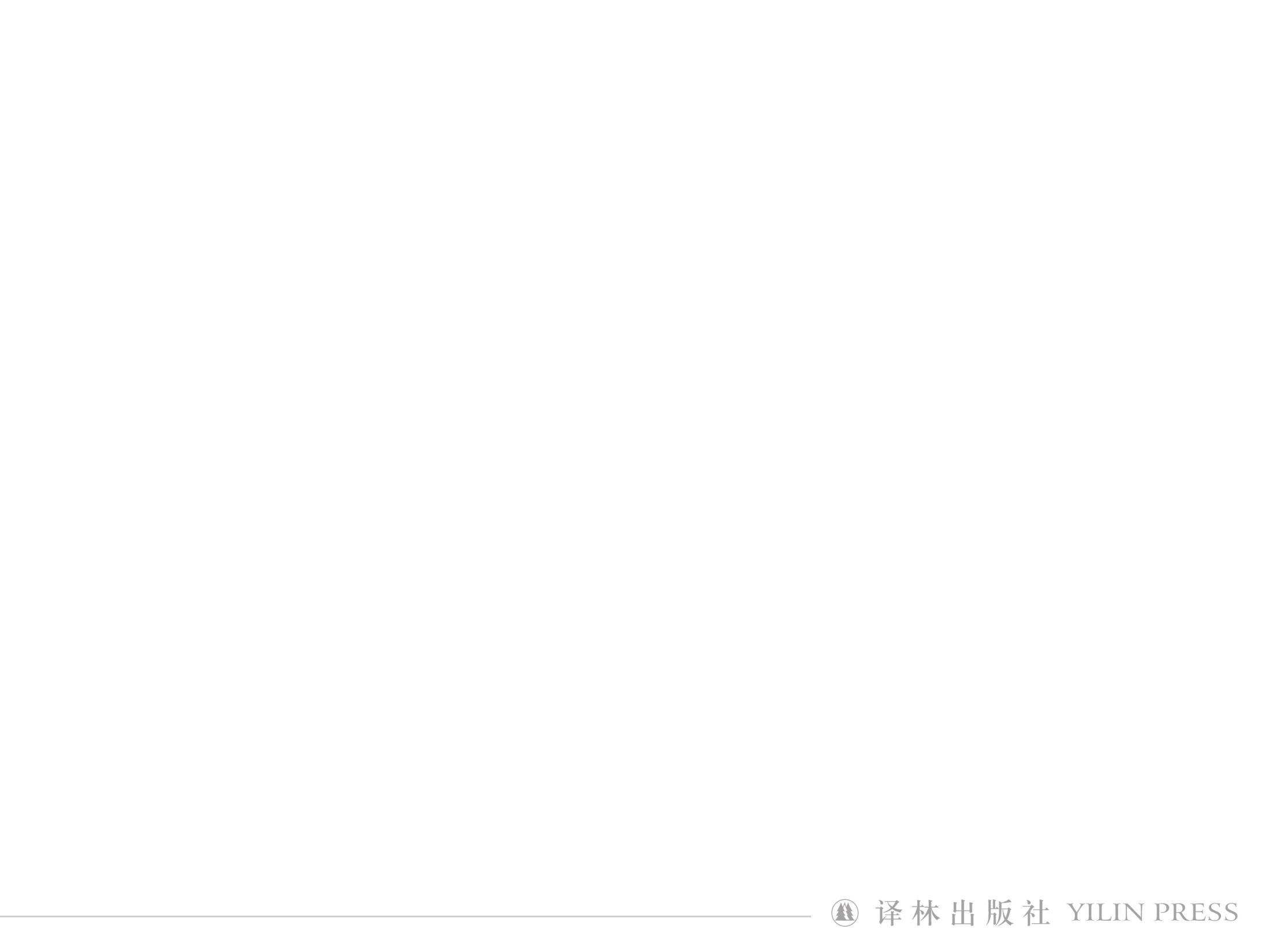 ?
…
What aspects might be included in the article?
…
…
…
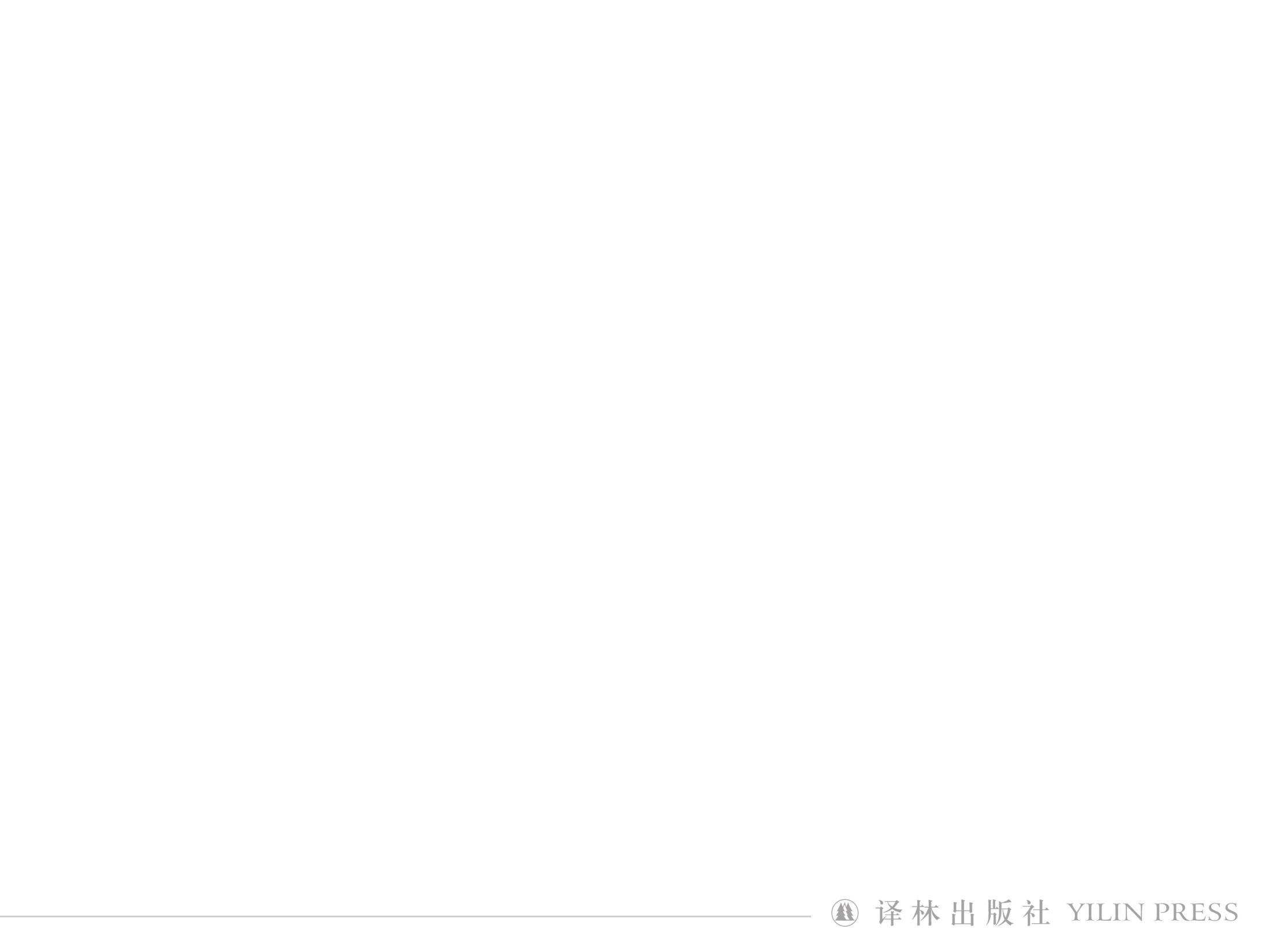 Genre
01
02
Structure
03
04
Details
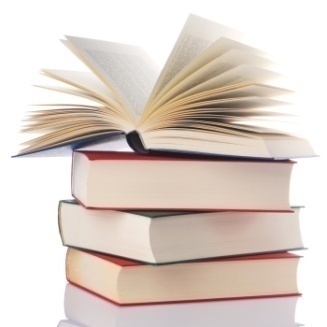 Summary
Global reading
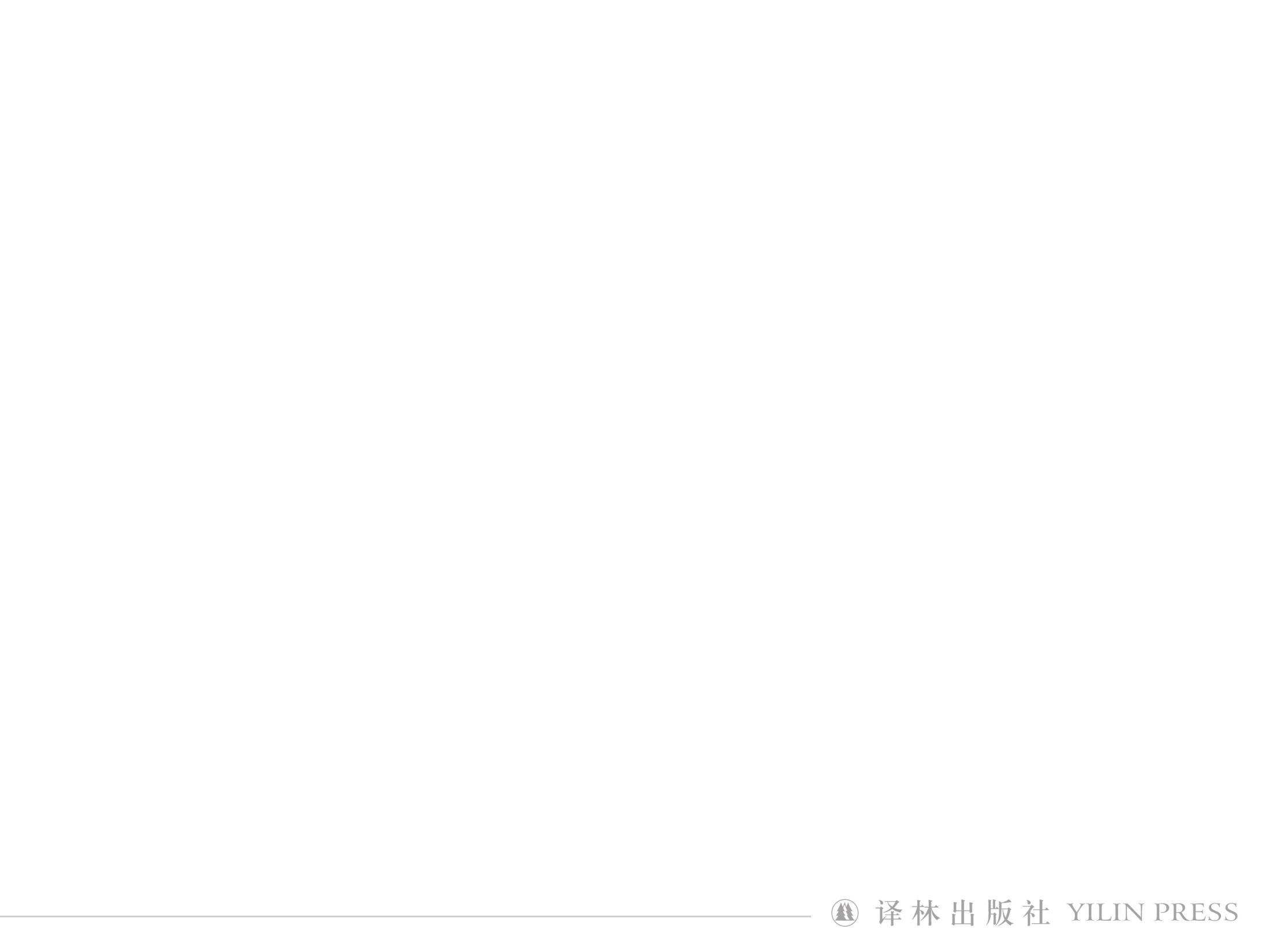 Genre
stu
A narration  is a story or account of events.
   An exposition  is a detailed explanation of an idea or a theory.  
   An argumentation is a discussion in which you make a point and then provide persuasive and logical evidence to back it up.
stu
stu
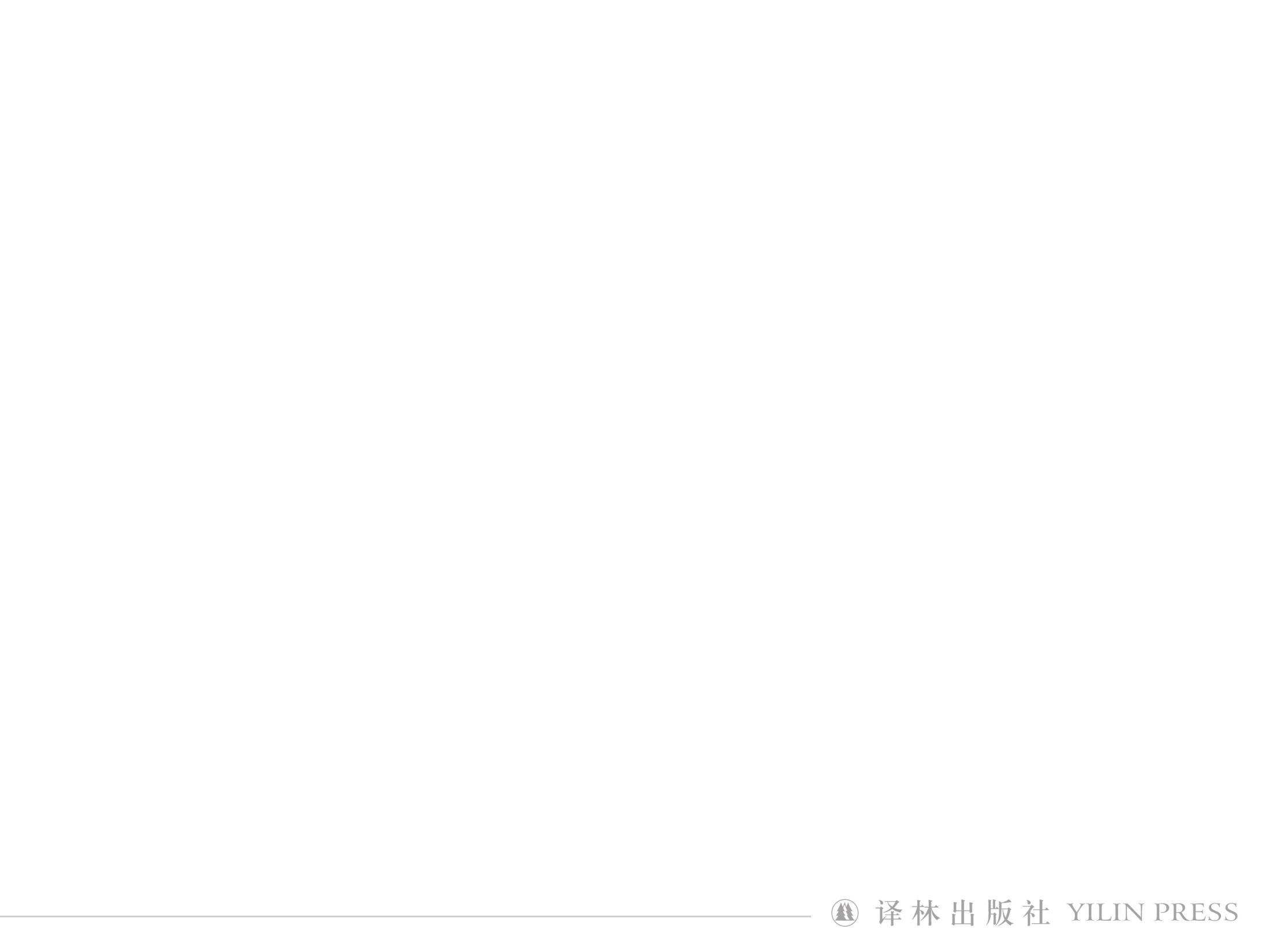 Genre
What
John Li, a former exchange student
Who
School  life  in the UK
a British secondary school
Where
a year ago
When
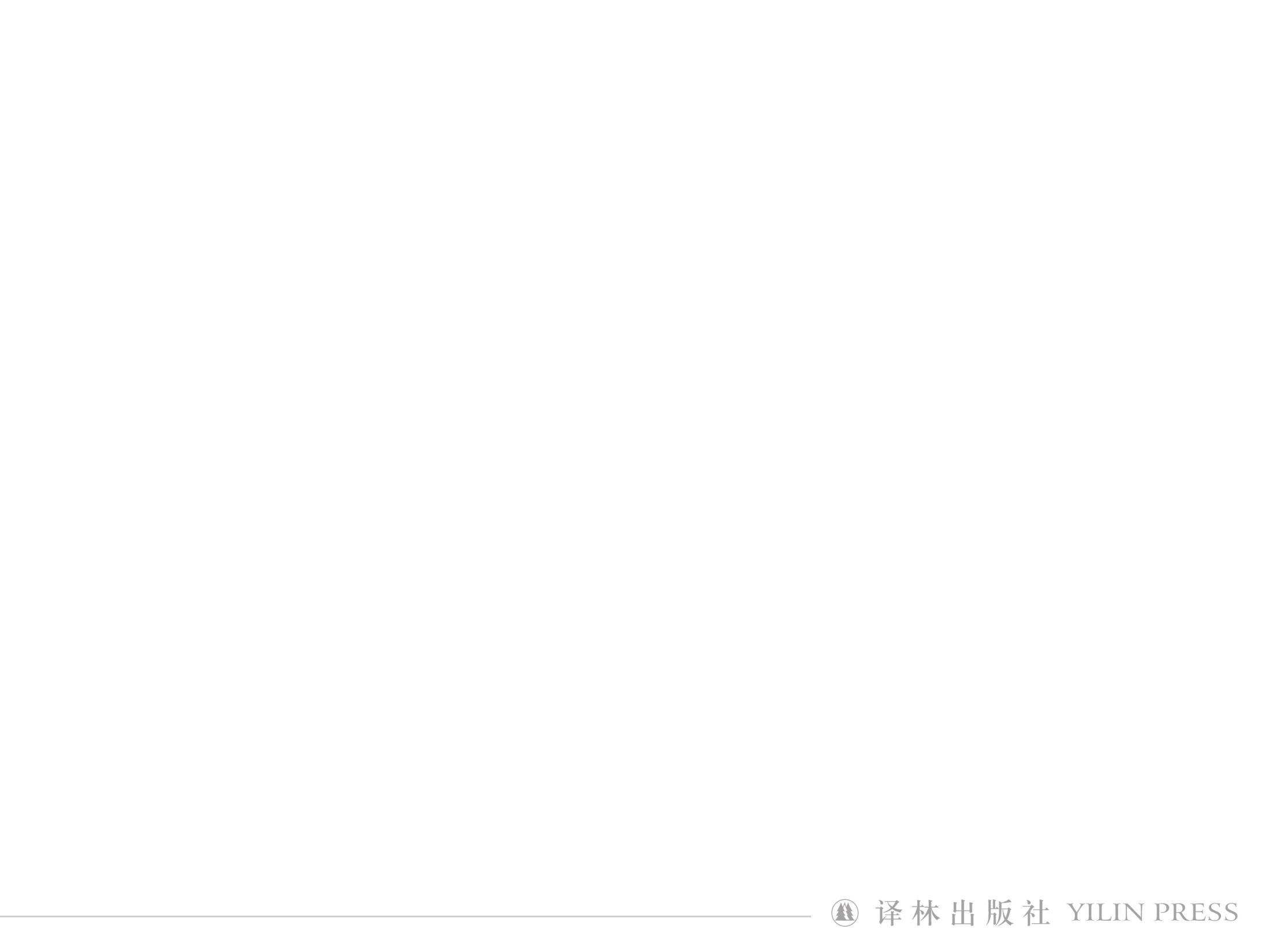 Structure
Beginning
Para. 1
Part 1  ______          ____________ to the      
                                 school life in the UK  


Part 2 _________      Different _________ of    
                                  the school life in the UK


Part 3 ______            ____________
Introduction
Body
Paras. 2–6
aspects
Ending
Conclusion
Para. 7
[Speaker Notes: Among the 8 paras of the article, which part  should we read for the information we want about Carter.    
How many paras deal with the discoverer?
Now, please scan the article again and get the whole structure figured out. So information about carter, we know where to find it]
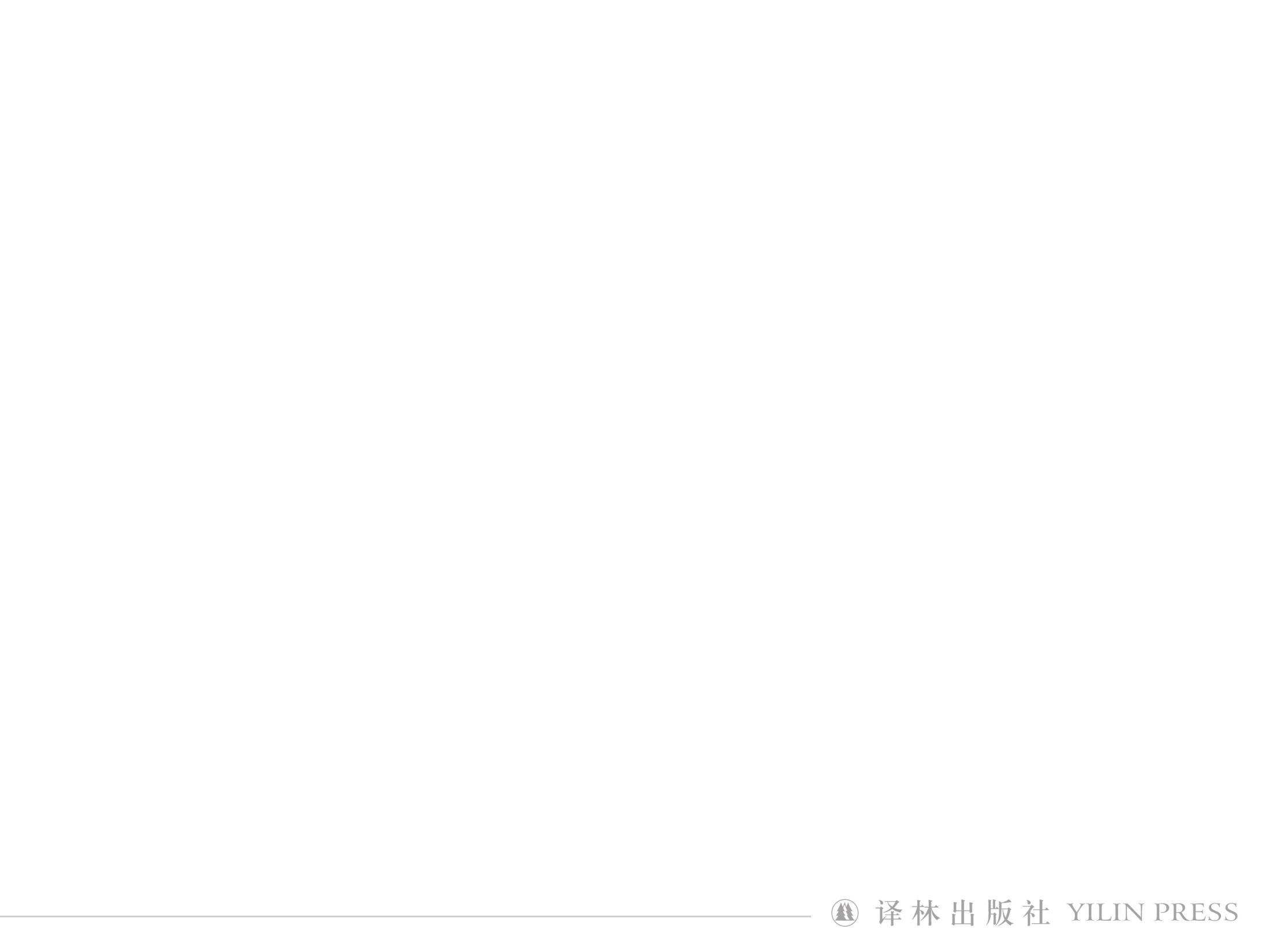 Detailed reading
Timetable
Details
Subjects
Aspects included in the article
Classes
Homework
School lunch
Clubs
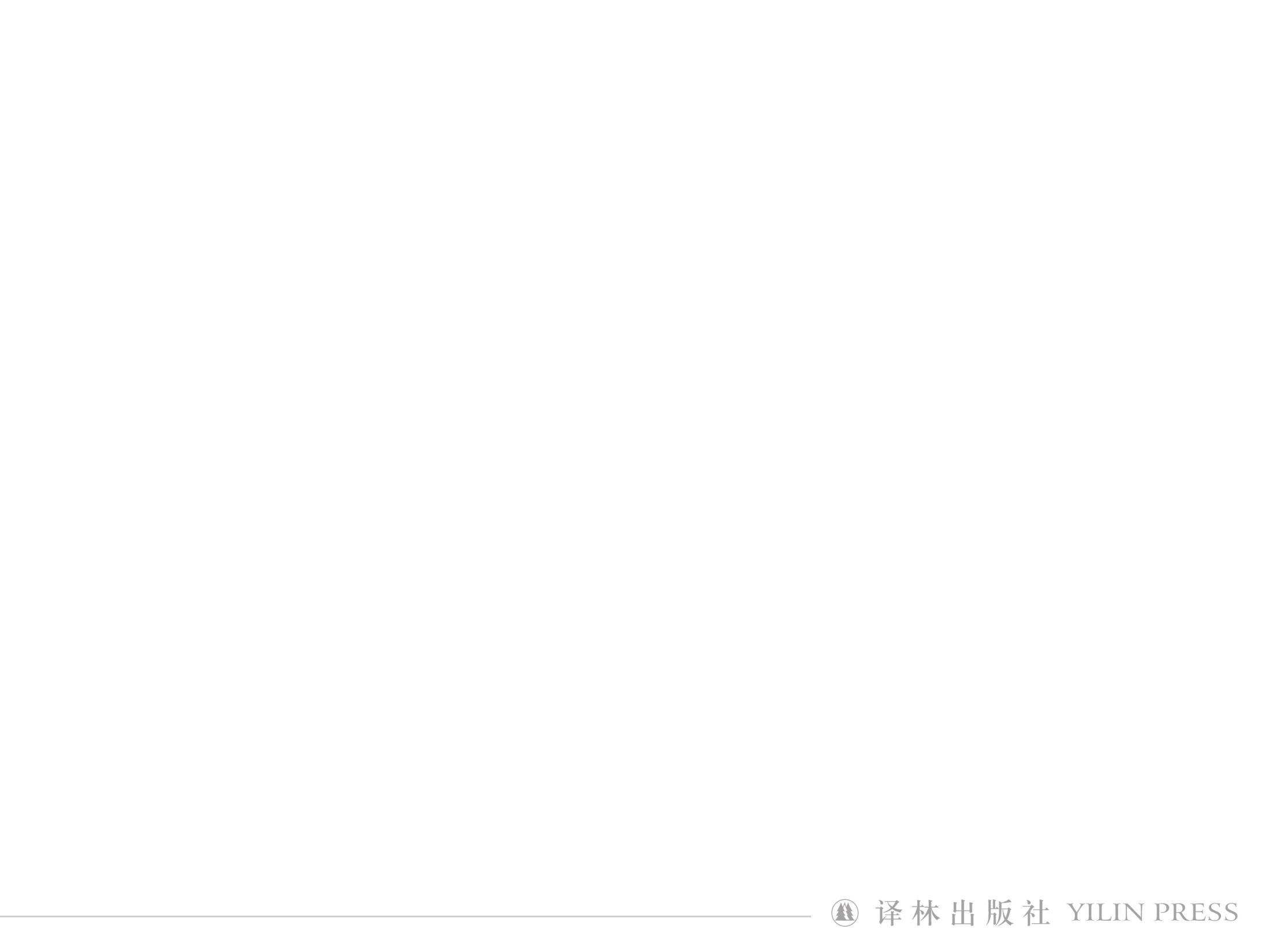 Details
Timetable
Timetable
9:00–16:00
Aspects included in the article
Subjects
Subjects
Classes
English    Maths
Biology    Chemistry Physics     History      Art Business   Geography Technology
Homework
School lunch
Clubs
Details
Students
_____________
 moving around
Classes
Classes
About ________
students per class
20
Aspects included in the article
Class discussion
_______________:
very important
Homework
Homework
Less
lots of options, including bread and butter, chicken and puddings
School lunch
School lunch
Many,  including _________________   and _________________
Clubs
Clubs
the Rugby Club
the Theatre Club
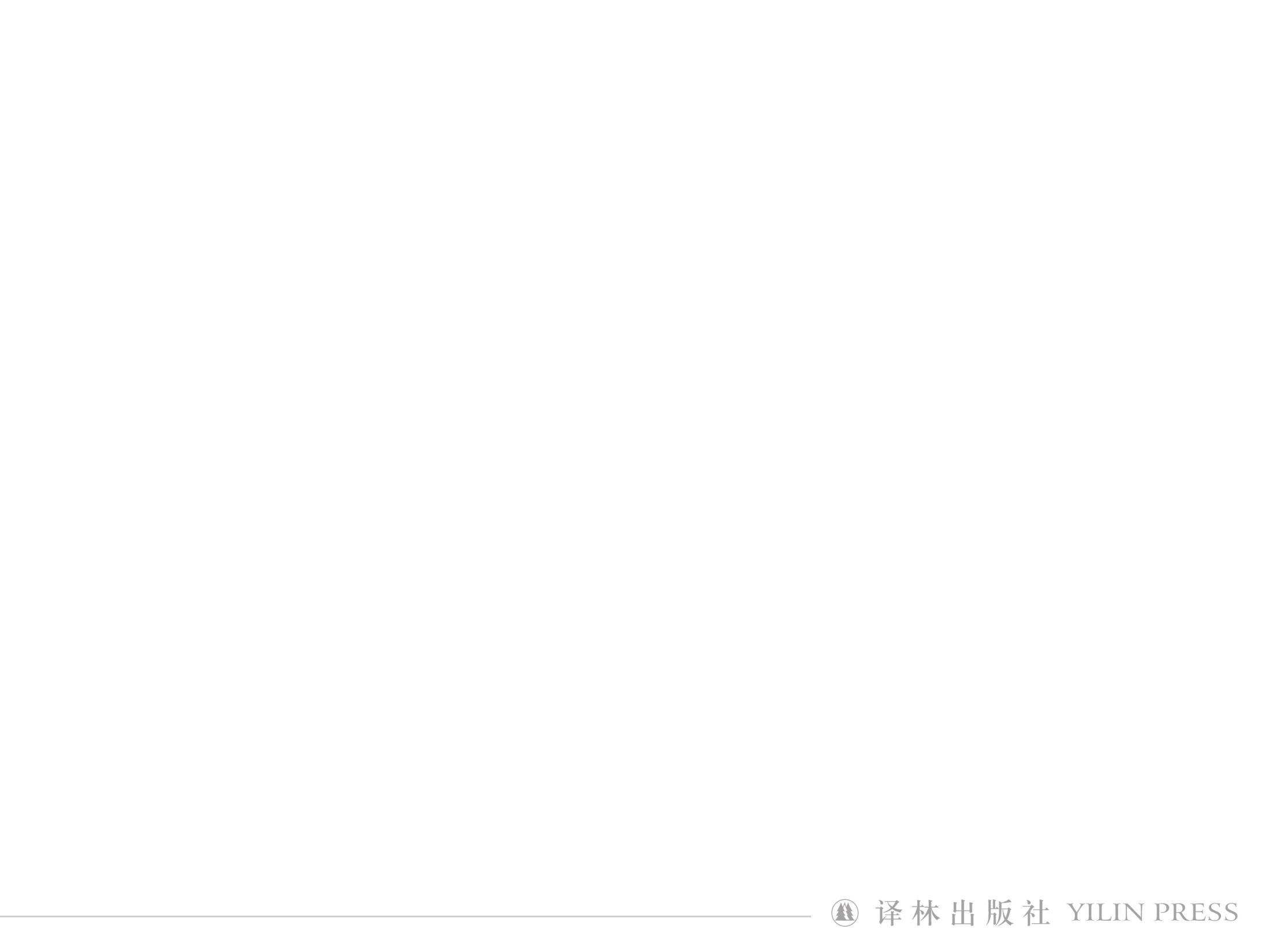 Details
Challenges
What challenges was he confronted with?
How did he overcome them?
With the help and encouragement from his teachers and classmates, he overcame the challenge of learning in English and had his language skills improved a lot.
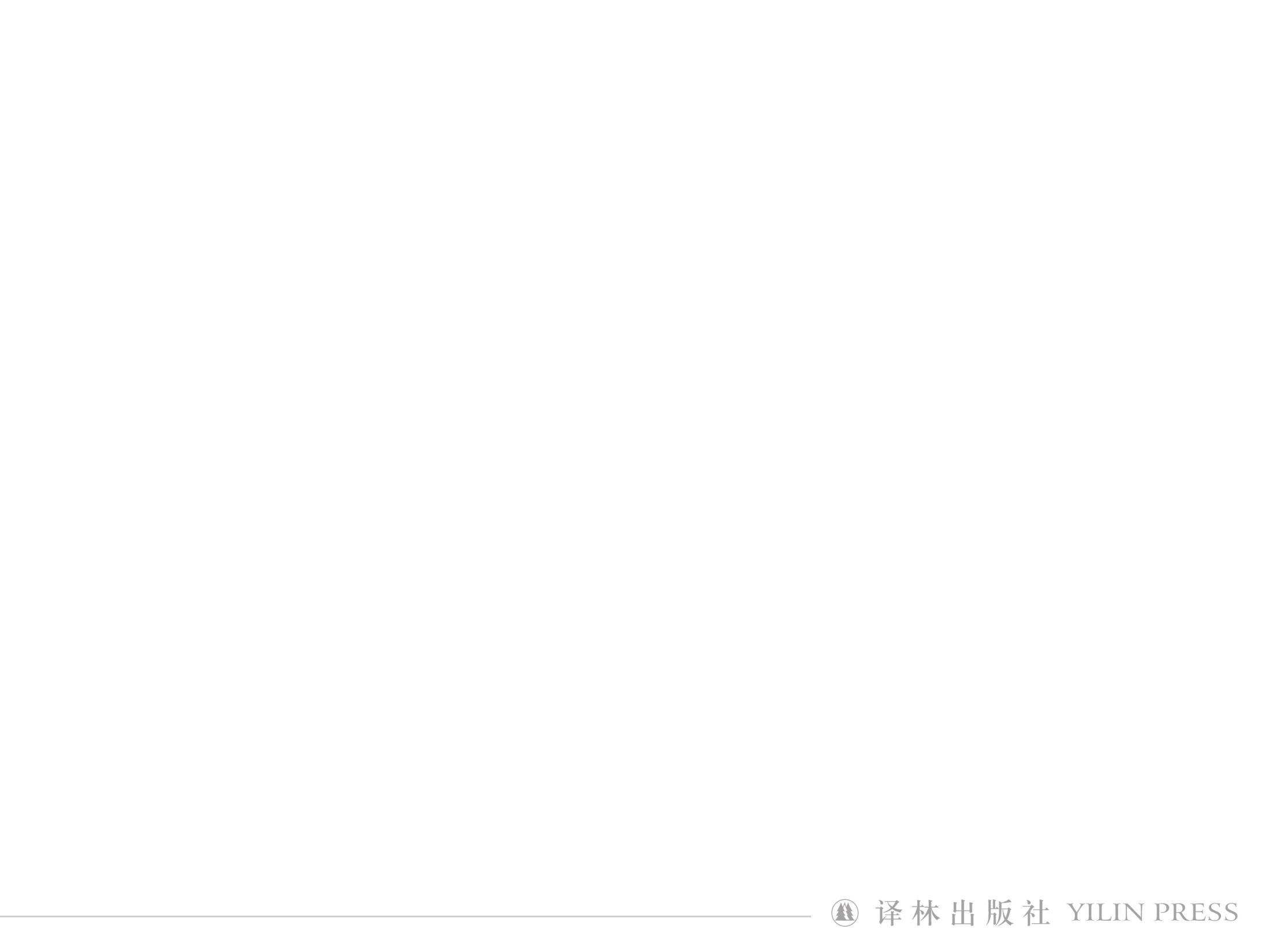 Comparison
vs
the UK
China
Timetable
Timetable
6:40–21:40
9:00–16:00
Subjects
Subjects
Classes
English    Maths
Biology    Physics
Chemistry  History     Art Geography
Business
Technology
Chinese
Politics
Homework
School lunch
Clubs
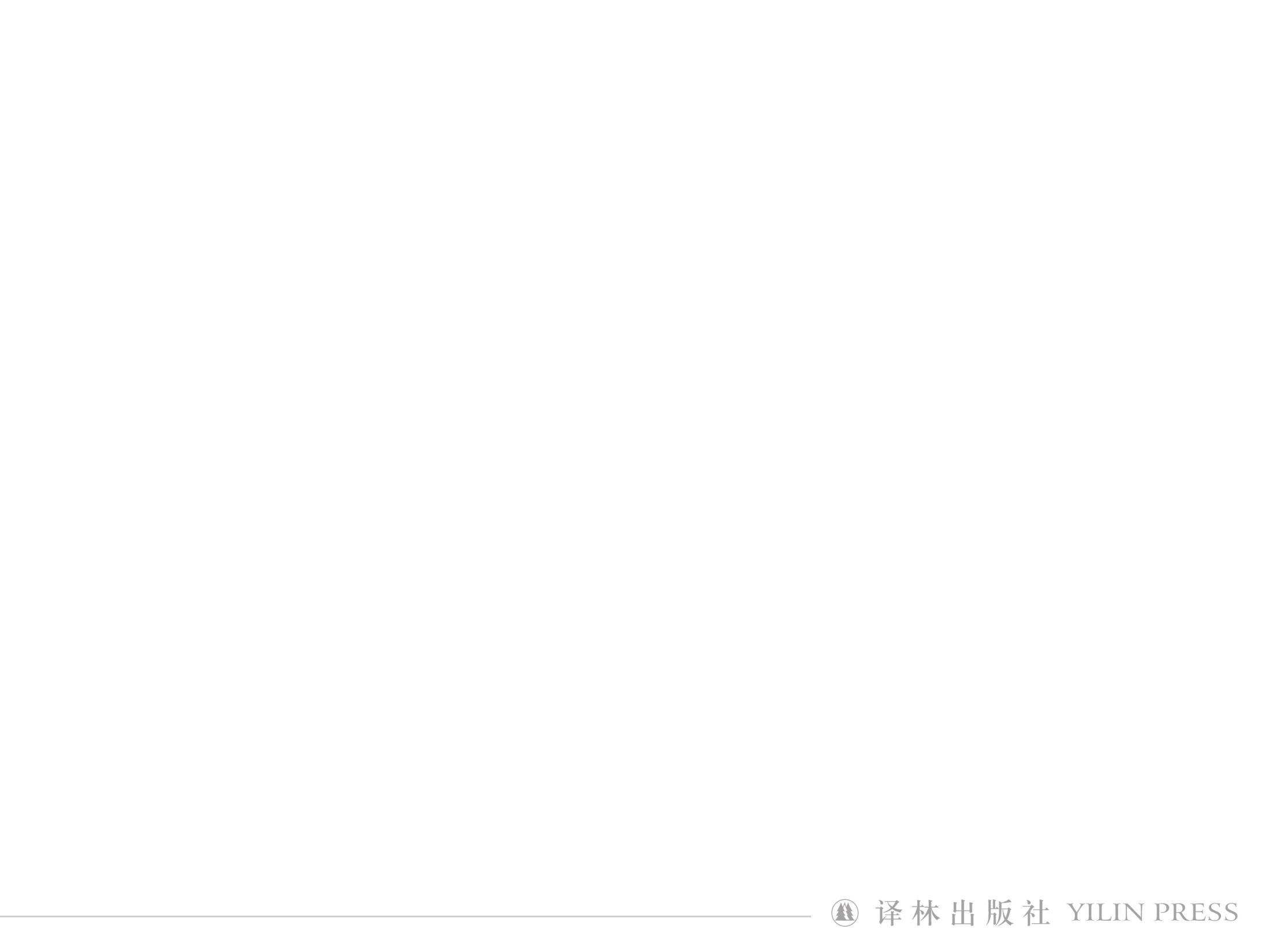 Comparison
vs
China
UK
Teachers
Students  moving around
______________ moving around
30–60
Classes
Classes
About ________
students per class
About 20
students per class
optional
Class discussion: _____________
Class discussion: very important
Homework
Homework
More
Less
lots of options, including bread and butter, chicken and puddings
School lunch
School lunch
?
Many, including the Rugby Club and the Theatre Club
Clubs
Clubs
?
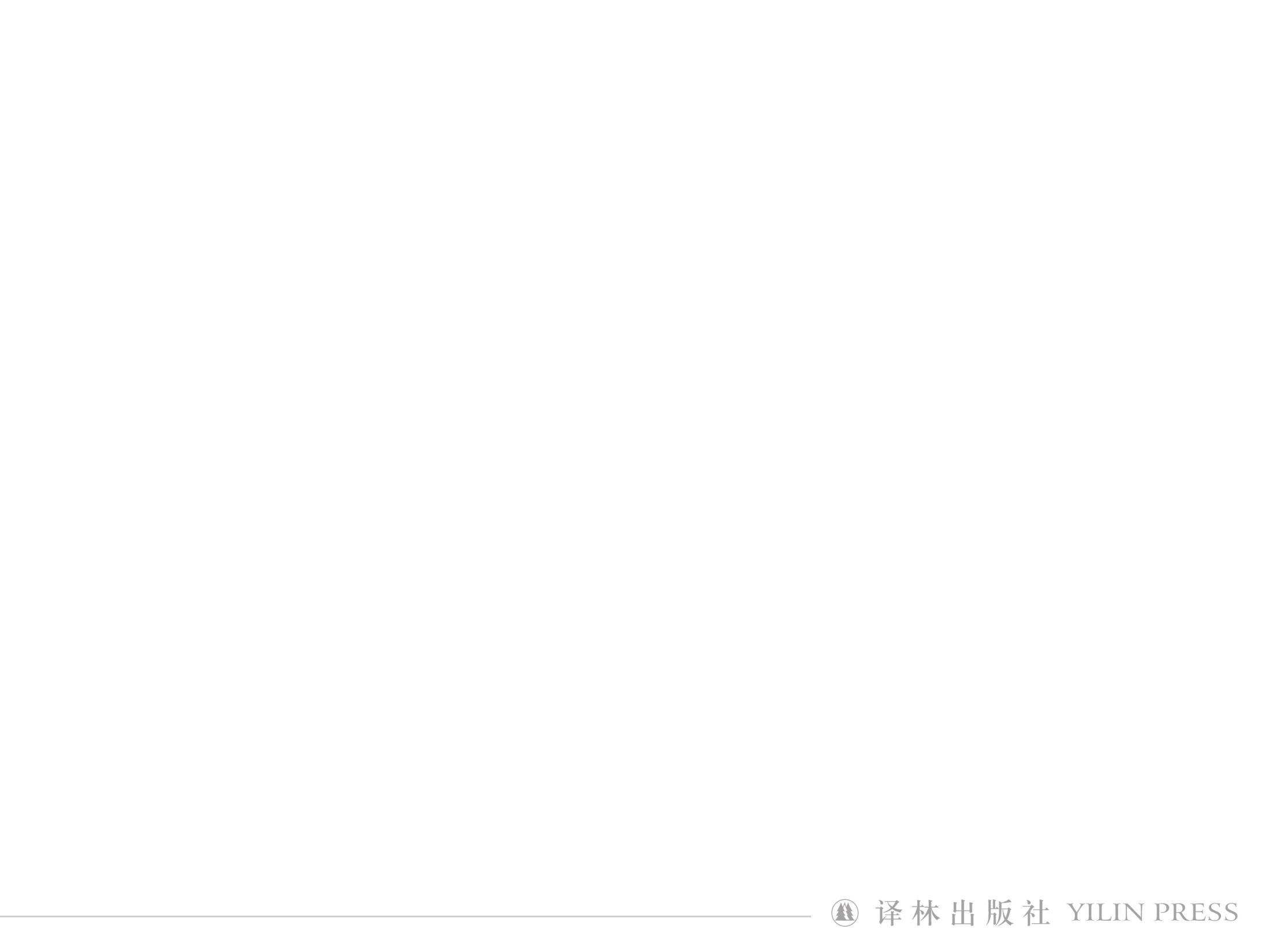 Further thinking
Some people think that school life in the UK is superior to that in China. 
What is your opinion?
______________________________________________________________________________________________________________________________________________________________________________________________________________________________________________________________________________________________________
R
E
F
L
E
C
t
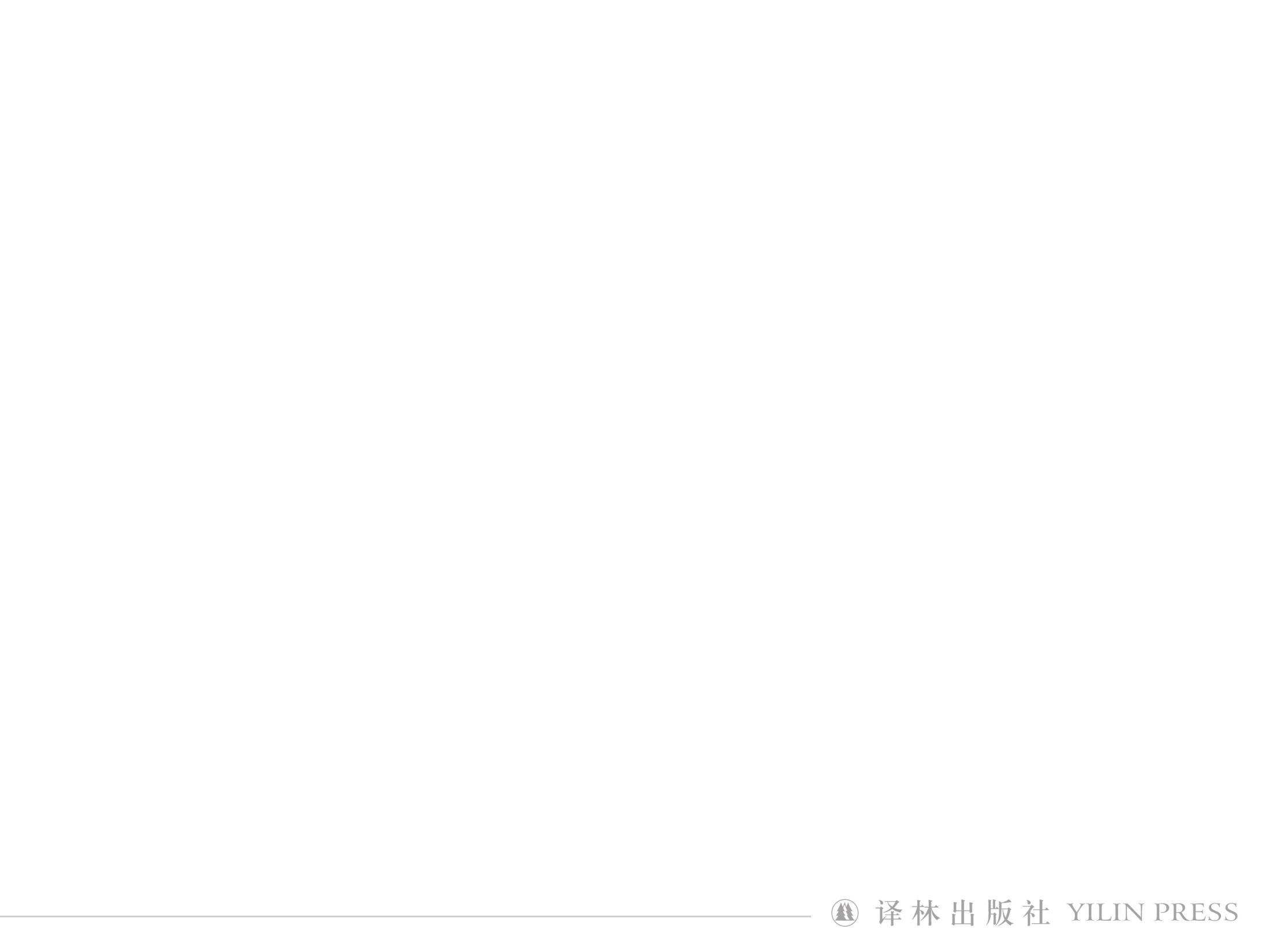 Summary
stu
Summarize the main idea of the article with about 50 words.
Summary
When
John Li, who studied at a British secondary school as an exchange student a year ago, introduces to us different aspects of the school life in the UK, including timetable, subjects, classes etc. He also talks about the challenges that he faced and how he overcame them.
Who
Where
reference
What
In-depth reading
What’s the author’s attitude towards his school life in the UK? List the words or expressions in the article to support your idea.
Positive
attract 
(L29)
fun
(L31)
lovely 
(L2)
enjoy 
(L13
&L31)
nice
(L38)
fantastic
(L38)
glad
(L31)
Employment of 
positive words
Beginning
Body
Ending
School life in the UK
Overt   
plot
Education system in the UK
Covert 
plot
Sharing
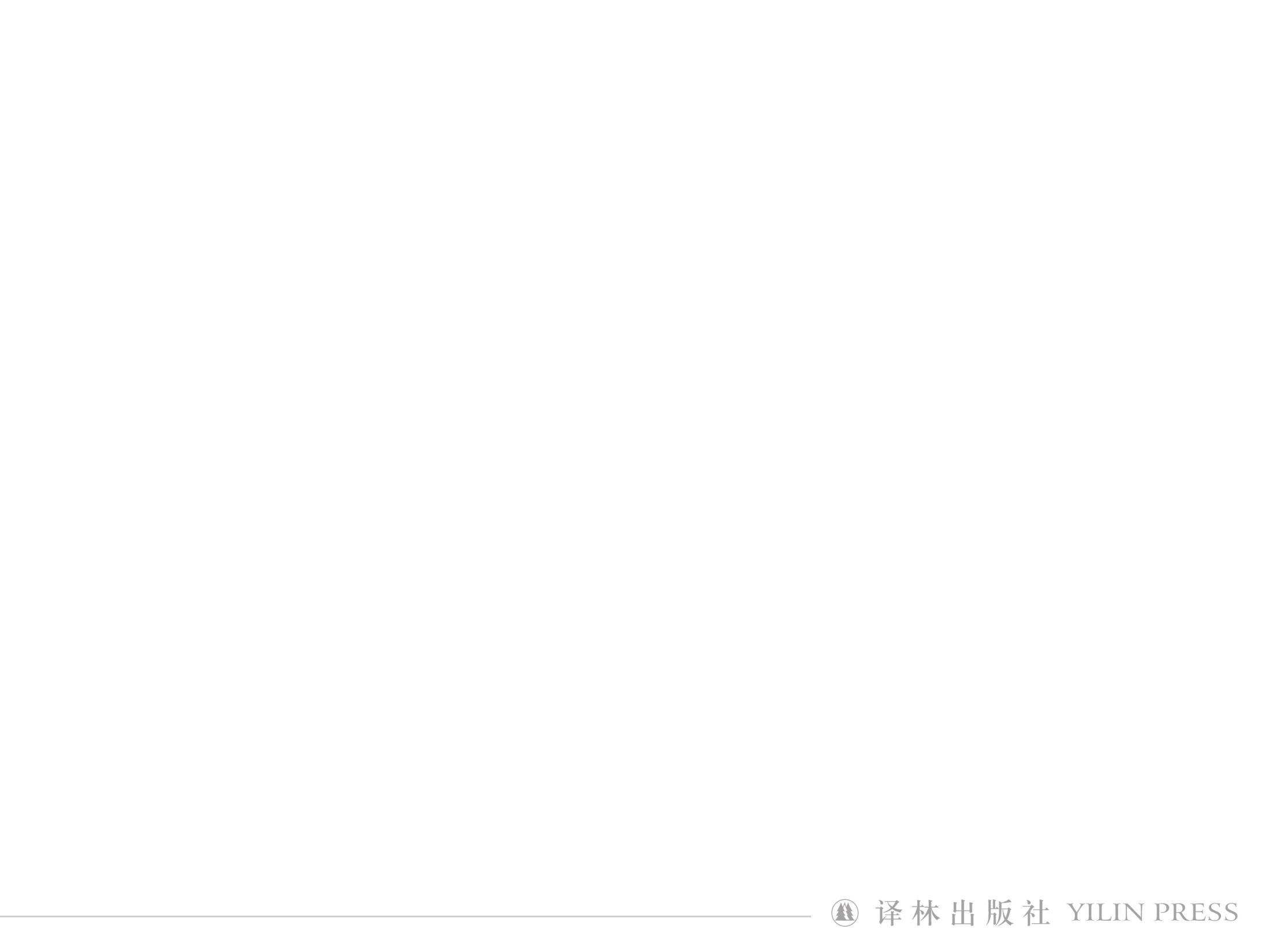 P
Write a narration about their dream school life following the instructions:
Suppose you were invited to write a narration about your dream school life for the school newspaper.
Requirements
Include at least 3 of the aspects talked about during this period.
Limit your article to 100 words.
Share your articles in groups of four, choose the best one, and then present it to the whole class.
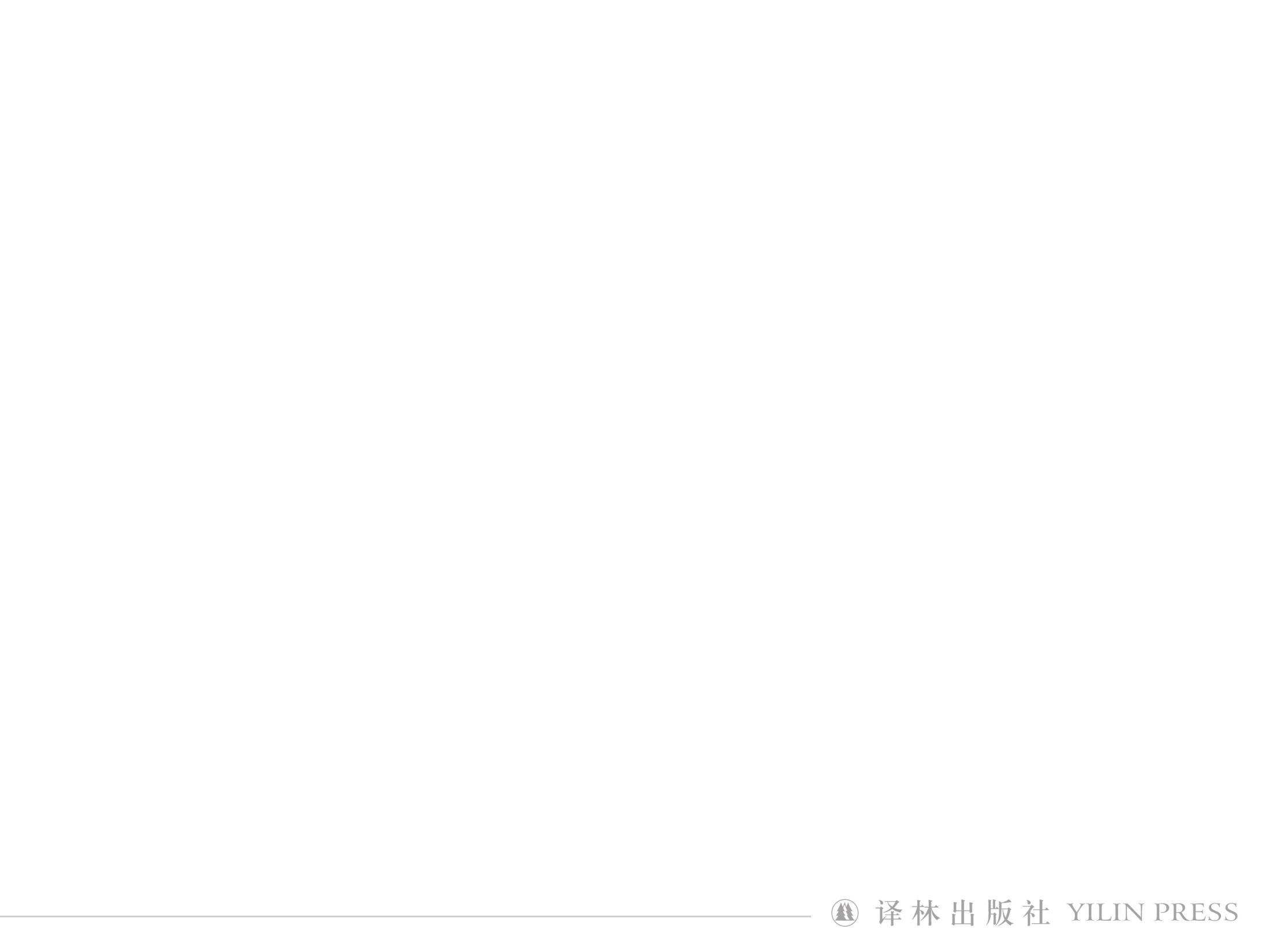 ________________________________________________________________________________________________________________________________________________________________________________________________________________________________________________________________________________________________________________________________________________________________________
Homework
Polish up your article.
Get divided into groups and search for information about school life in different countries.
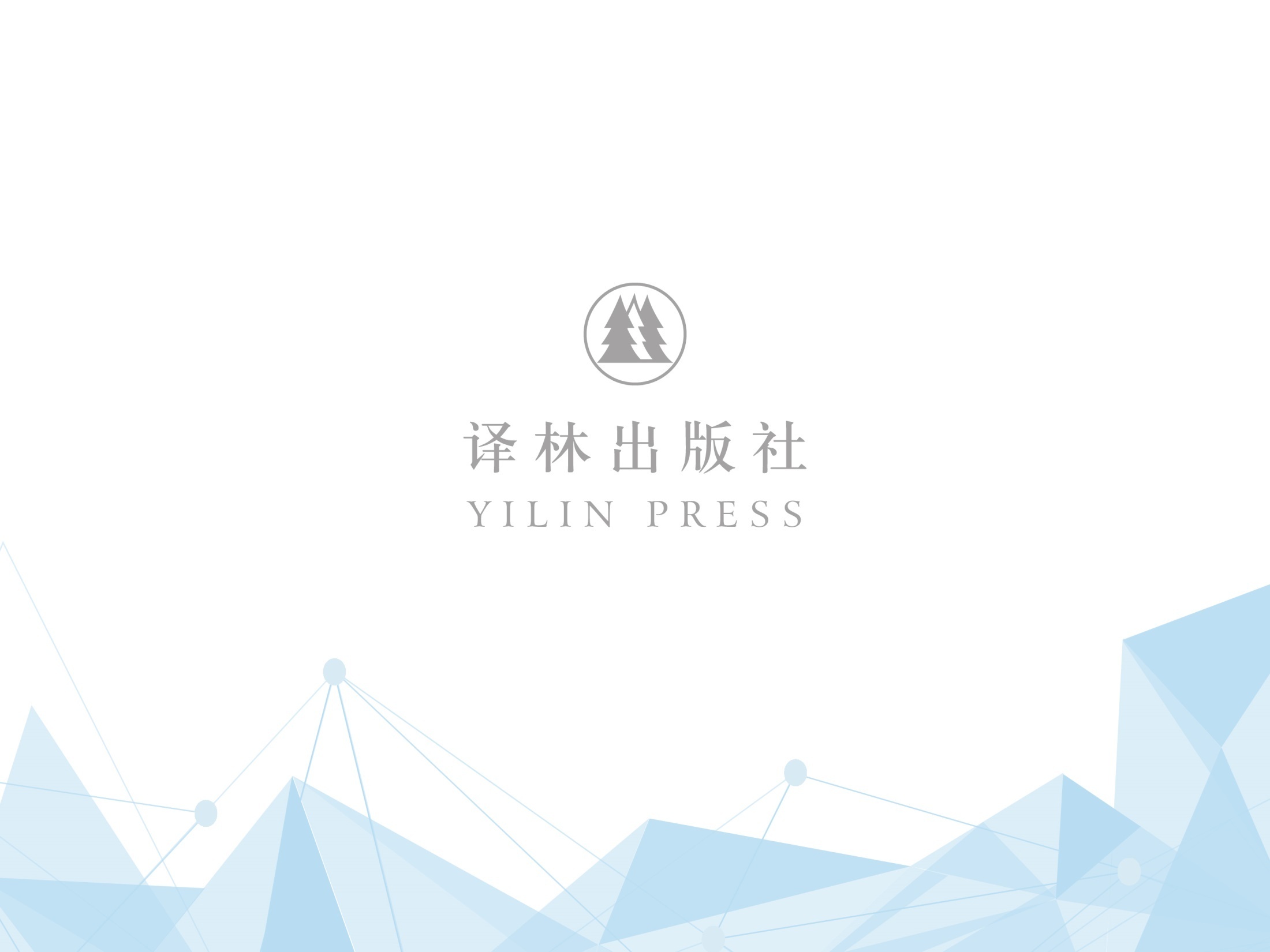